Ephesians 2:8-9
“For by grace you have been saved through faith, and that not of yourselves; it is the gift of God, not of works, lest anyone should boast” 
(NKJV)
1. Bible Faith is Obedient Faith.
Hebrews 11
James 2:20-22
2. Faith Itself is a Work.
John 6:28-29
James 2:20-22
3. Conditions of Acceptance are Not Acts of Merit.
Ephesians 2:9
The Necessity of Confession
I. Jesus’ Teaching on Confession.
A. The Limited Commission of the Twelve (Matt. 10:32-33).
1.  Homologeo lit. means to “to say the same thing as another, i.e. to agree with another” (Thayer). 
2. Lit. “whoever confesses in Me before men, him I will also I will confess in him before my Father in heaven.”
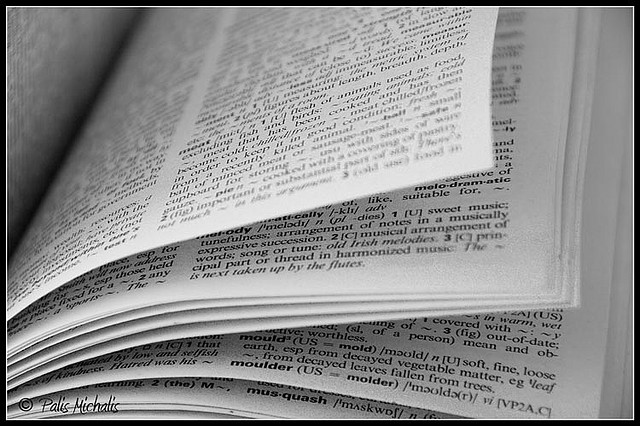 Clement of Alexandria
“For only those confess in him, who live in confession and in conduct according to him; and he himself confesses in them because he has seized them and is held fast by them” 
(Stromata 4,70,1-72,4).
Tertullian
“Whoever confesses himself to be a Christian, testifies that he belongs to Christ; whoever belongs to Christ, is necessarily in Christ. But if he is in Christ, he also confesses in Christ, if he confesses himself to be a Christian. For this would be impossible if he were not in Christ” 
(Scorpiace 9.9)
Marvin Vincent
Vincent explains: “the idea is that of confessing Christ, out of a state of oneness with him. ‘Abide in me, and being in me, confess me.’ It implies identification of the confessor with the confessed, and thus takes confession out of the category of mere formal or verbal acknowledgment” 
(Word Studies 1.61).
The Necessity of Confession
I. Jesus’ Teaching on Confession.
A. The Limited Commission of the Twelve (Matt. 10:32-33).
This is not confession of sins (James 5:16).
This is “the good con-fession” (1 Tim. 6:12-13).
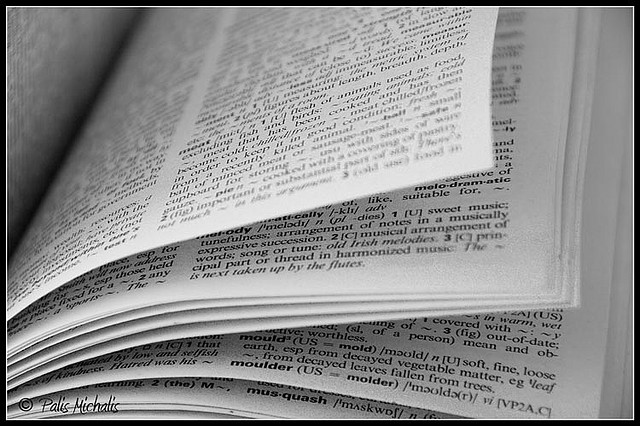 The Necessity of Confession
I. Jesus’ Teaching on Confession.
B. There May Be Serious Consequences to this (John 9:22).
1.  Belief without confession is insufficient (John 12:42-43).
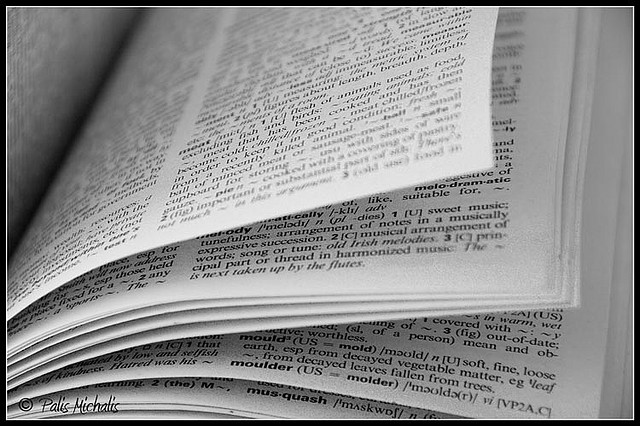 The Necessity of Confession
II. Is Confession Necessary for Salvation?
A. Matt. 10:33 denial equals condemnation.
B. Paul’s Teaching (Rom. 10:8-11;                   Deut. 30:11-14).
C. John’s Teaching (1 John 4:15-16; 2:28).
D. The Ethiopian Eunuch (Acts 8:37, KJV, NKJV).
Earliest Greek Manuscript dates to 6th Century.
It is quoted by Irenaeus in the late 2nd Century.
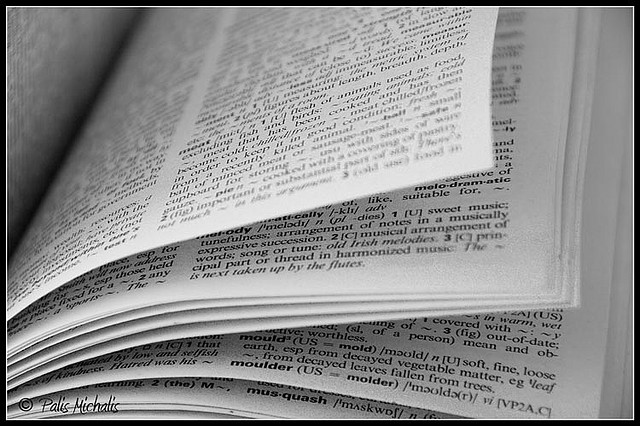 The Necessity of Confession
III. We Must “Hold Fast” Our Confession.
A. “Let us hold fast our confession”                   (Heb. 4:14-16). 
B. “Let us hold fast the confession of our hope” (Heb. 10:23-25).
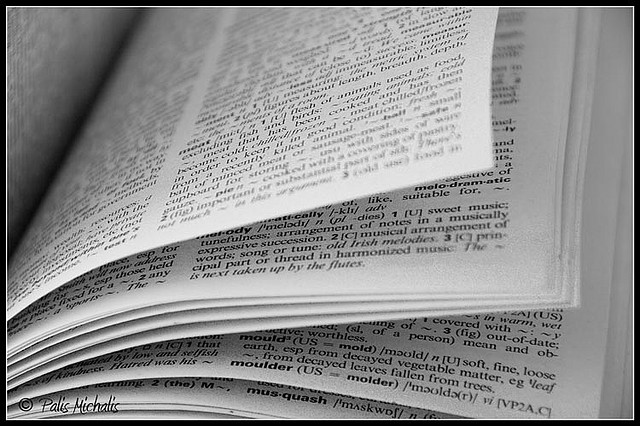